SASTAVLJANJE OBRAZACA FINANSIJSKIH IZVEŠTAJA PRIVREDNIH DRUŠTAVA ZA 2015. GODINU
Ivan Stevović
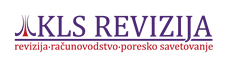 Bilans stanja
Mikro pravna lica i preduzetnici iskazuju skraćeni obim podataka – samo na pozicijama koje su označene slovnim oznakama i rimskim brojevima (ukupno 46)
Ne odnosi se na ona koja su se opredelila da primenjuju MSFI za MSP
Podaci se iskazuju u neto iznosu
AOP 0420 “IX. Učešće bez prava kontrole” – samo u konsolidovanim FI
Uporedni podaci BS
Kolona 5 Tekuća godina –stanje na dan 31.12.2015.g.
Kolona 6 Prethodna godina – krajnje stanje na dan 31.12.2014.g.
Kolona 7 Prethodna godina – početno stanje 1.1.2014.g.
Podaci u koloni 7 BS iskazuju se samo u slučaju :
Retrospektivne primene računovodstvene politike – prva primena MSFI za MSP
Retrospektivnog prepravljanja stavki u FI – ispravke greške
Reklasifikacije stavki u FI – ovde ne spada reklasifikacija usled primene novog KO
Gubitak iznad visine kapitala
Kapital = Imovina – Obaveze

Ako je razlika negativna postoji gubitak iznad visine kapitala

PODSETNIK - sa računu 290 potrebno je reklasifikovati na račun 350
Gubitak iznad visine kapitala
Bilans uspeha
Mikro pravna lica i preduzetnici iskazuju skraćeni obim podataka – samo na pozicijama koje su označene slovnim oznakama i rimskim brojevima (ukupno 49)
Ne odnosi se na ona koja su se opredelila da primenjuju MSFI za MSP
Iskazivanje podataka u BU
AOP 1066 “Neto dobitak koji pripada manjinskim ulagačima” i
AOP 1067 “Neto dobitak koji pripada većinskom vlasniku”
	- unose se samou konsolidovanim FI

AOP 1068 “Osnovna zarada po akciji”
AOP 1069 “ Umanjena (razvodnjena) zarada po akciji 
	– utvrđenja prema MRS 33
Opšta pravila iskazivanja podataka u SI
Svi iskazuju sve podatke osim na AOP 9090 “Lična primanja preduzetnika iz neto dobitka” gde podatk iskazuju samo preduzetnici
Iznosi se upisuju u hiljadama dinara a broj akcija i zaposlenihu celom broju
“Novoosnovano” – iskazuju podatke za br.meseci poslovanja (max.12)
Statistički izveštaj
Tabele X i tabele XI - RAZGRANIČENI NEGATIVNI I POZITIVNI NETO EFEKTI UGOVORENE VALUTNE KLAUZULE I KURSNIH RAZLIKA
	se ne popunjavaju!!!
• PODSETNIK – nije dozvoljeno razgraničenje od FI za 2014.g. u kojima je bilo obavezno ukiniti ih
Izveštaj o ostalom rezultatu
pravno lice koje primenjuje MSFI, odnosno MSFI za MSP
Unos se podaci u kolone 5 i 6, prema sadržini grupa računa
iskazuju se komponente ostalog sveobuhvatnog dobitka ili gubitka u skladu sa MRS, i to: MRS 16, MRS 38, MRS 19, MRS 21, MRS 28, MRS 39, MSFI 7 i relevantne odredbe MSFI za MSP
Izveštaj o ostalom rezultatu
Primer – promene na revalorizacionim rezervama
Pravno lice je u 2014. godini izvršilo revalorizaciju nekretnina i po tom osnovu priznalo revalorizacione rezerve u iznosu od 100.000 dinara. Odložene poreske obaveze utvrđene su u iznosu od 15.000 dinara.
U 2015. godini pravno lice je:
Izvršilo novu revalorizaciju po kojoj je umanjena vrednost nepokretnosti i smanjenje su revalorizacione rezerve za 30.000 dinara. Priznato i smanjenje odloženih poreskih obaveza za 4.500 dinara. Neto efekat smanjenja 25.500;
Otuđilo navedenu nepokretnost i revalorizacione rezerve prenelo na neraspoređenu dobit;
Izveštaj o ostalom rezultatu
pod a)
Izveštaj o ostalom rezultatu
pod b)
Izveštaj o ostalom rezultatu
Primer – promene na revalorizacionim rezervama
	Napomene
Iako je propisan bruto princip prikazivanja podataka u slučaju smanjenja u određenim slučajevima potrebno je iskazati neto iznos (zbog nedostataka u obrascu IOR);
Kod stavki koje neće biti reklasifikovane u BU u budućim periodima prilikom njihovog ukidanja i prenosa na neraspoređenu dobit ne prikazuje se smanjenje u obrascu IOR.
	
	Napomena pod b. ne odnosi se na stavke koje naknadno 	mogu biti reklasifikovane u BU u budućim periodima (npr. 	dobici/gubici po osnovu HoV raspoloživih za prodaju i sl.)
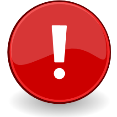 Stečaj/likvidacija/statusna promena
Ako su u toku godine sastavljanji vanredni FI, FI za 2015.g. prikazuju se podaci objedinjeno – od 1.1-31.12.2015.g.
Oznaka “stečaj”, “likvidacija”, “statusna promena”
“Novoosnivanje” – pravno lice nastalo iz statusne promene
“Novoosnovani” – pravno lice i preduzetnik (koji je prešao na dvojno knjigovodstvo)
Napomene uz FI
Za pravna lica i preduzetnike koji primenjuju
	- pune MRS/MSFI 
	- MSFI za MSP
	- za druga pravna lica osim mikro
sadrže opise ili detaljnije raščlanjavanje iznosa prikazanih u BS, BU, IOR, IOTG I IOPNK i dodatne informacije koje nisu prikazane u FI, u skladu sa zahtevima pojedinačnih MRS, odnosno MSFI u vezi sa obelodanjivanjem
Ta red. Br koriste se arapski brojevi, prema redosledu prikazivanja podataka u FI, i to maksimalno 50 karaktera koji se unose u obrasce FI
Napomene uz FI posebno sadrže:
1) opšte informacije o pravnom licu (sedište, pravna forma, opis prirode poslovanja i glavnih aktivnosti, naziv matičnog pravnog lica i krajnjeg vlasnika matičnog pravnog lica, podatak o prosečnom broju zaposlenih u toku godine na bazi stanja krajem svakog meseca);
2) informaciju o usaglašenosti sa nacionalnim propisima i MRS;
3) informaciju o korekciji početnog stanja po osnovu greške i promena računovodstvenih politika;
4) informaciju o primenjenim osnovama za vrednovanje pozicija u pripremi finansijskog izveštaja;
5) informaciju o računovodstvenim politikama, koje su odabrane i primenjene na značajne poslovne promene i događaje; 
6) informacije o stavkama koje se nisu kvalifikovale za priznavanje u izveštajima iz stava 1. ovog člana, a značajne su za ocenu finansijskog položaja i uspešnosti poslovanja pravnog lica. 

• Neusaglašena potraživanja i obaveze  (član 18. Zakona o računovodstvu)
HVALA NA PAŽNJI !
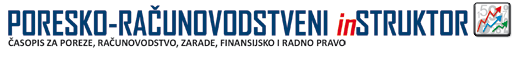